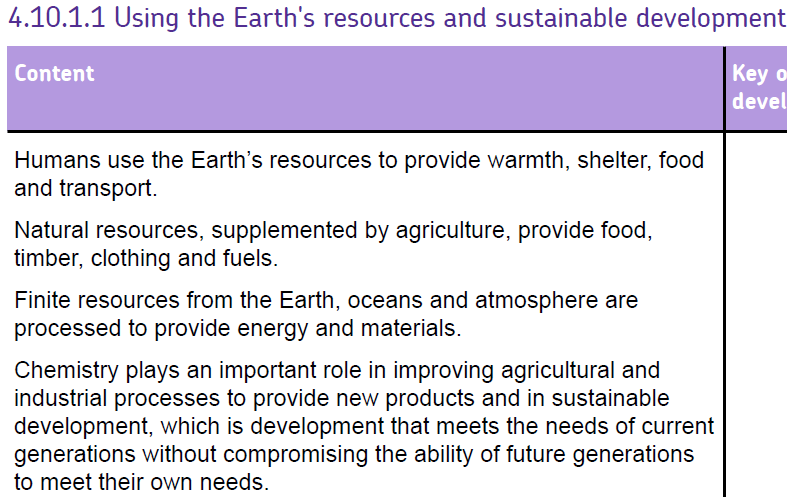 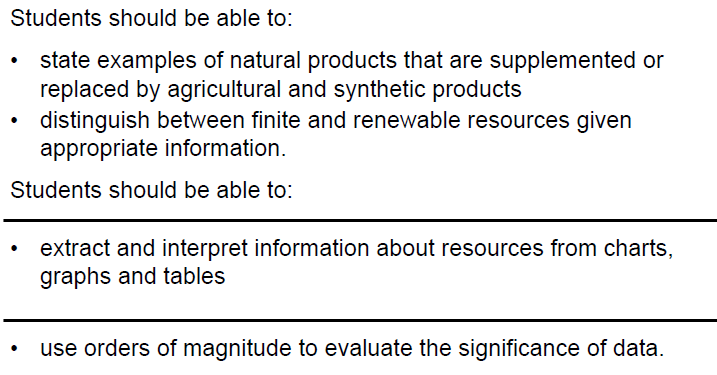 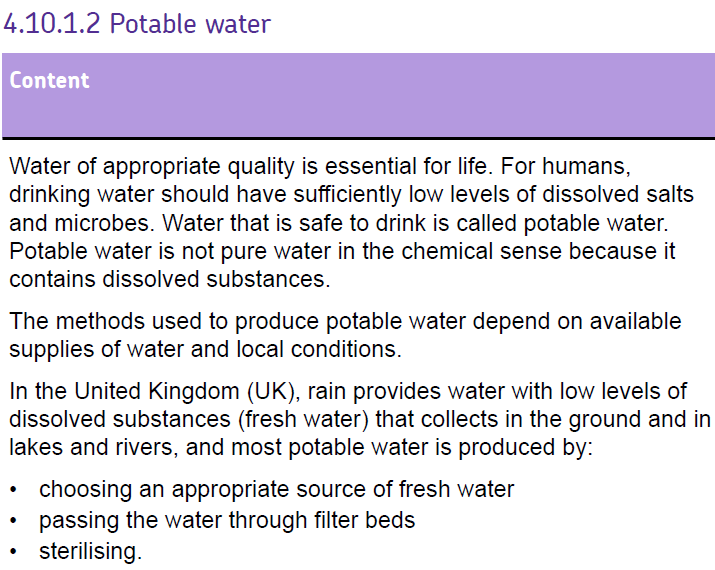 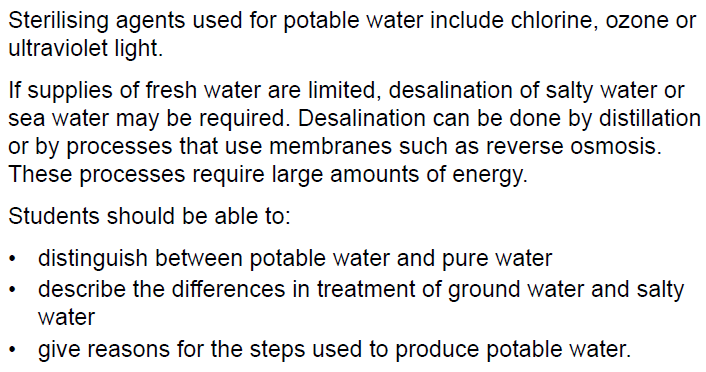 Required practical – water purification
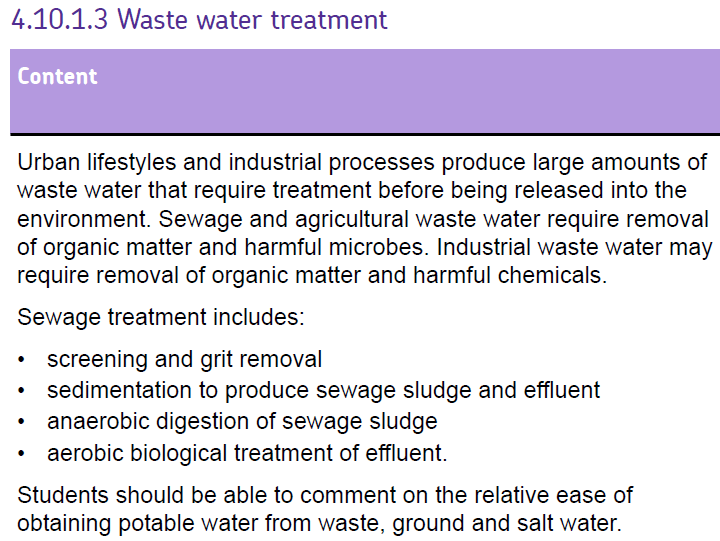 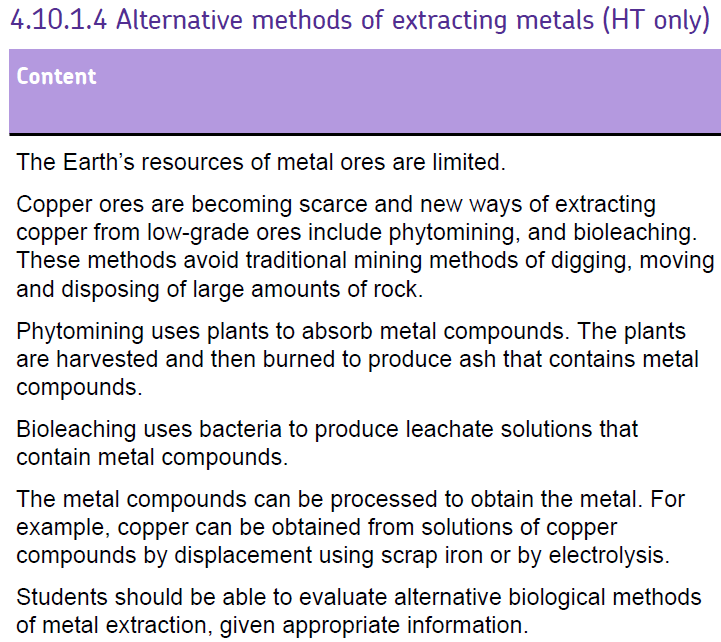 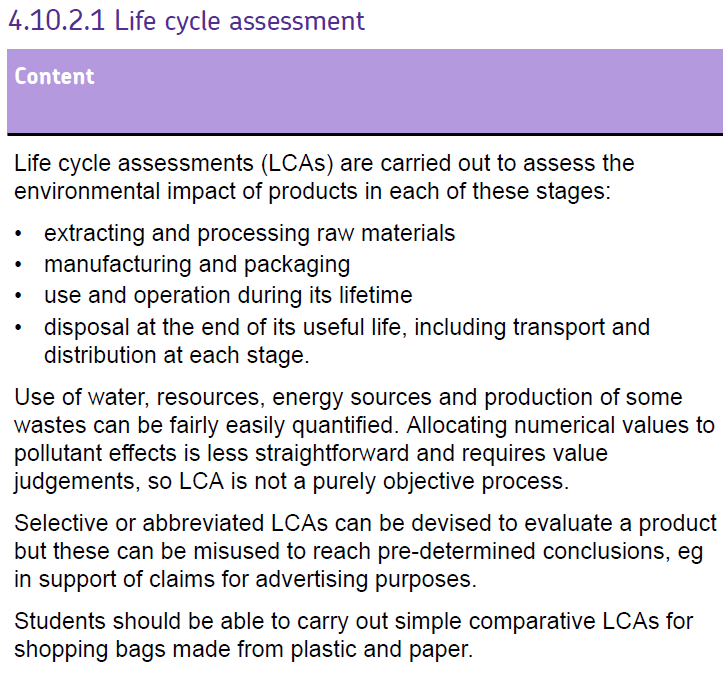 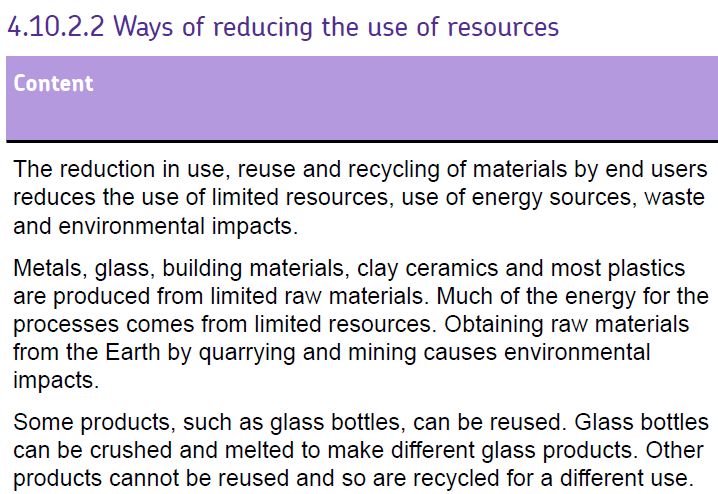 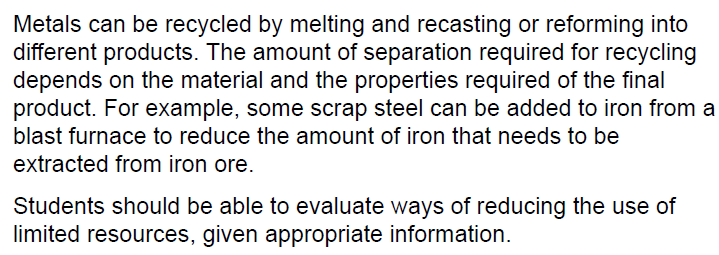 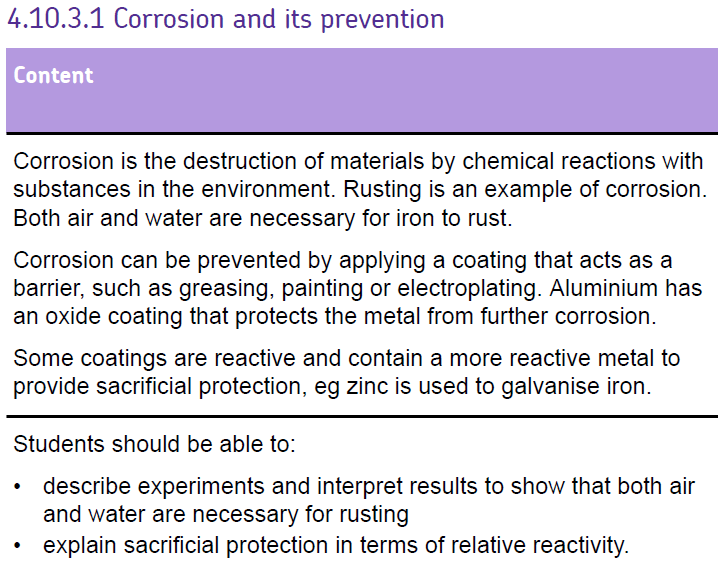 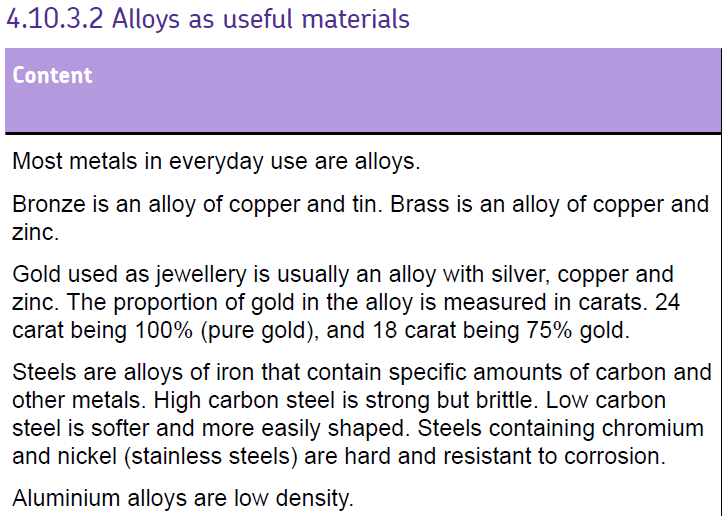 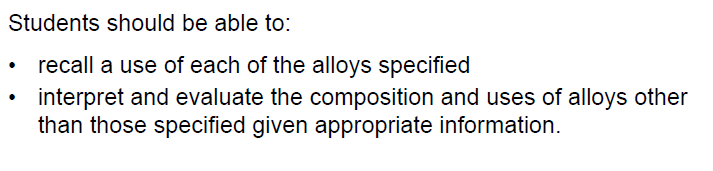 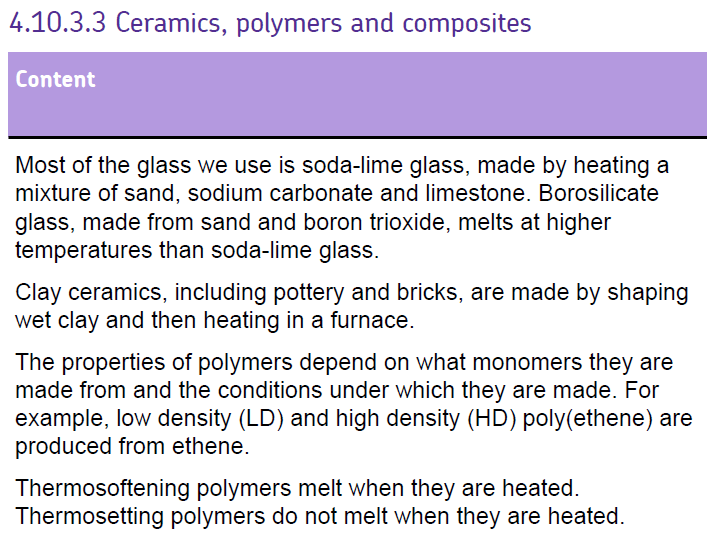 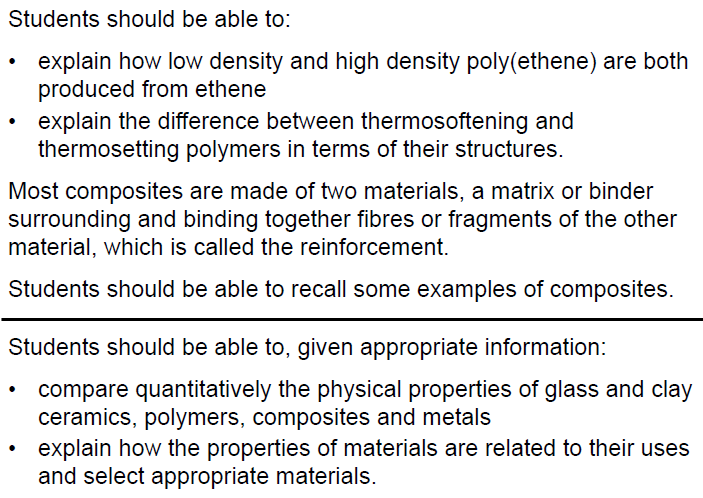 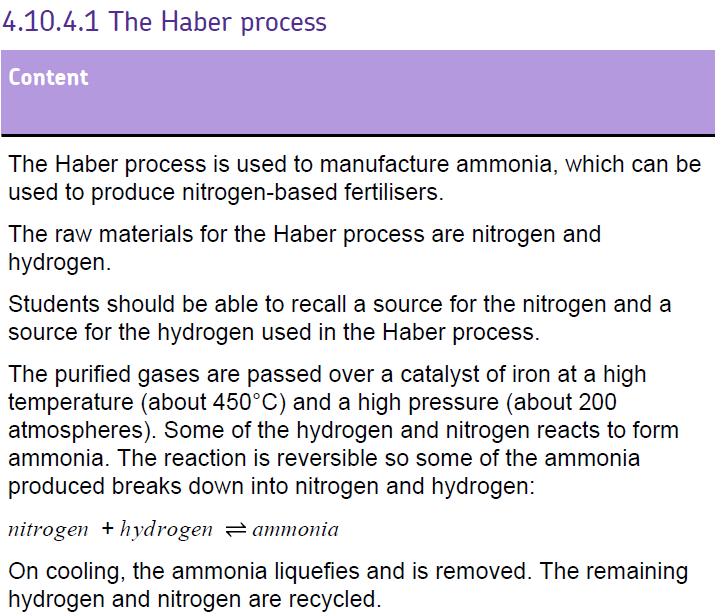 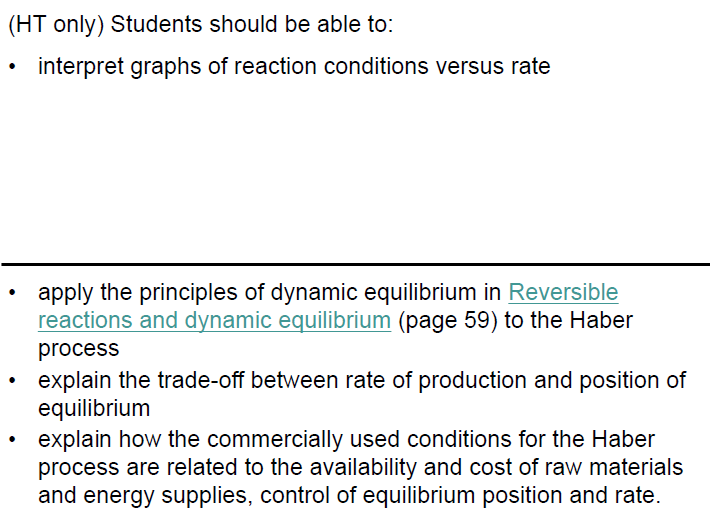 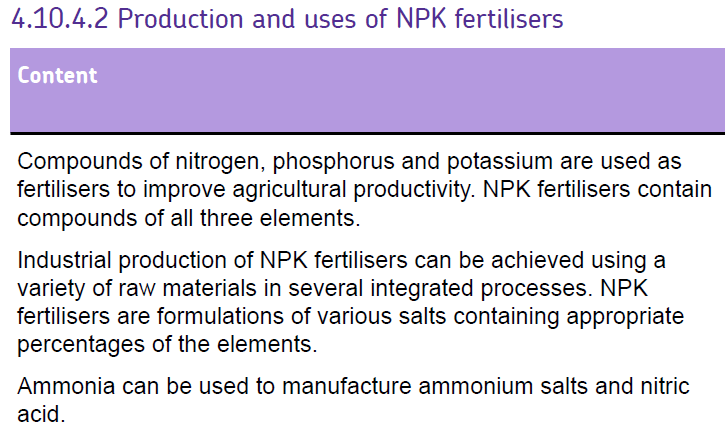 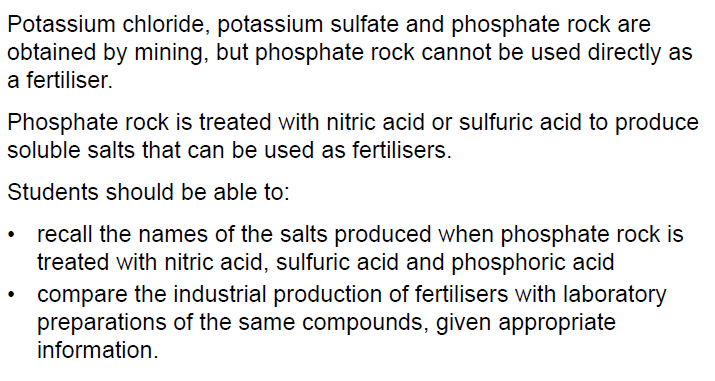